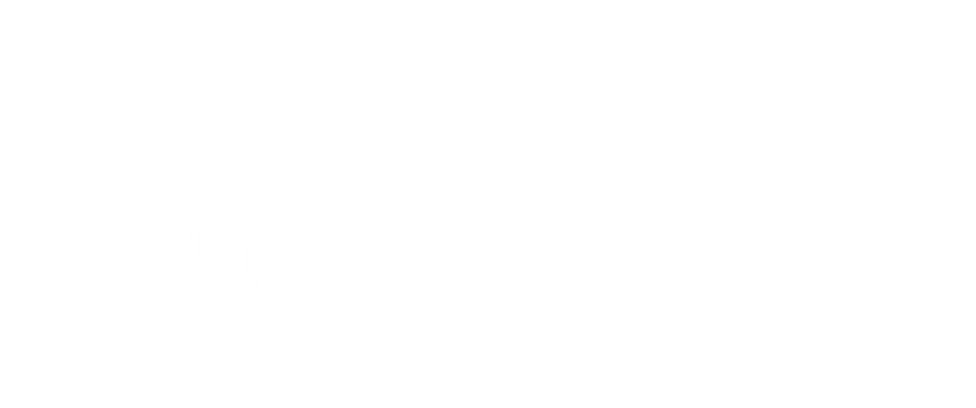 1) Find the equivalent decimals for these fractions.






2) Find the equivalent fractions for these decimals.
0.057
0.41
0.36
0.75
1) Find the equivalent decimals for these fractions.






2) Find the equivalent fractions for these decimals.
0.31
0.7
0.492
0.234
0.057
0.41
0.36
0.75
1
5
0
1
Fractions can be expressed as divisions
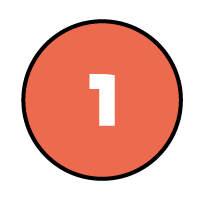 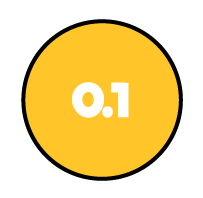 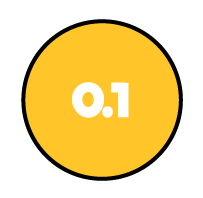 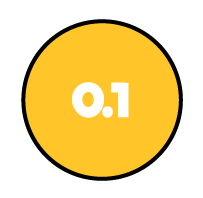 .
0
2
1
.
0
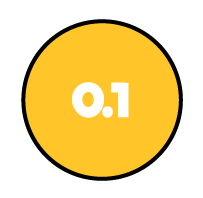 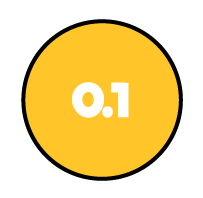 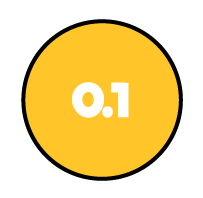 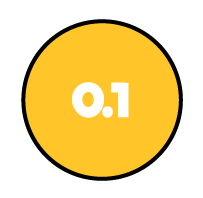 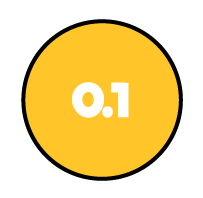 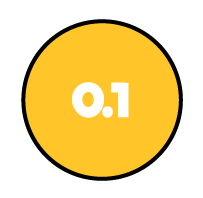 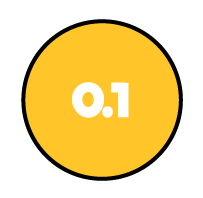 0.2
Find the equivalent decimals for these fractions.
.
0
7
5
0.75
3
2
.
0
0
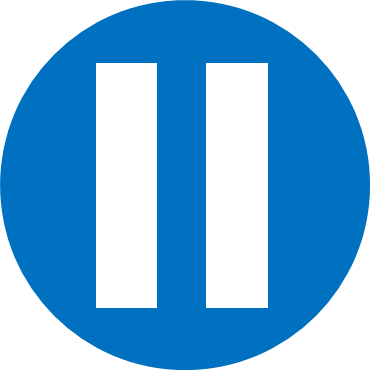 Have a think
Find the equivalent decimals for these fractions.
.
0
7
5
0.75
3
2
.
0
0
.
0
3
7
5
0.375
3
6
4
0
0
0
.
Have a go at questions 1 - 3 on the worksheet
Find the equivalent decimals for these fractions.
.
0
0
8
0.08
20
2
.
0
0
.
1
2
1.2
1
.
0
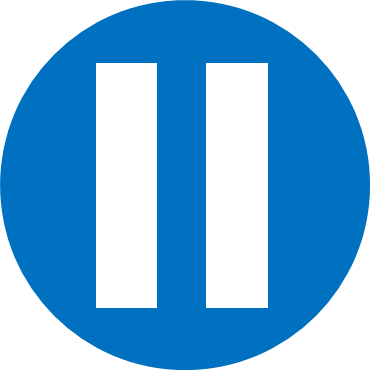 Have a think
Find the equivalent decimals for these fractions.
.
0
0
8
0.08
20
2
.
0
0
.
1
2
1.2
1
.
0
.
0
1
1
1
●
0.1
0.111111…
1
1
1
.
0
0
0
Rosie is thinking of a fraction.
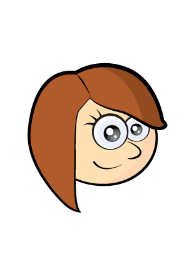 When I convert it to a decimal it’s between 0.3 and 0.34
What fraction could Rosie be thinking of?
0.33
0.31
0.311
0.32
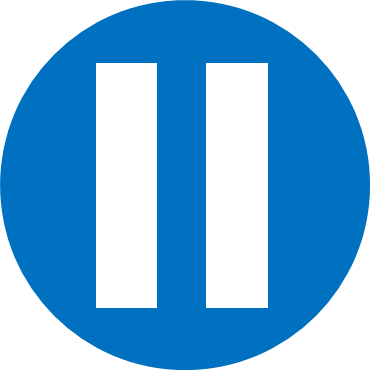 Have a think
Have a go at the rest of the questions on the worksheet